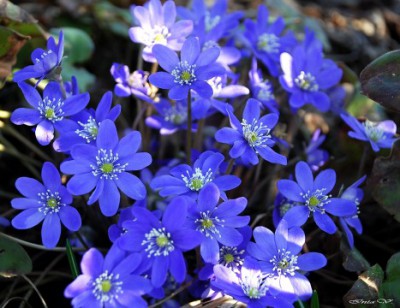 Caurviju prasme - jaunrade un radošums.
Sandra Mozule 
Balvu Valsts ģimnāzija
Sasniedzamais rezultāts:attīstīt spēju izrādīt iniciatīvu,izdomāt vairākas risinājuma iespējas, apzināties sevi kā radošu personību,apgūt un izmantot jaunas prasmes.
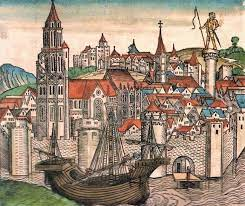 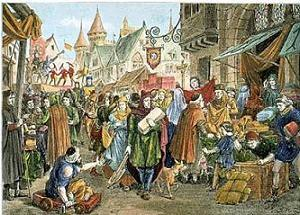 Krīzes brīžos svarīgāka par zināšanām ir tikai iztēle un radošums../Alberts Einšteins/
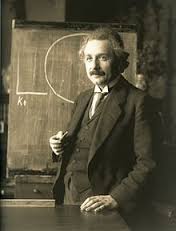 Radošums ir spēja atrast jaunus,radošus risinājumus. Tā ir viena no svarīgākajām kompetencēm, kam jāpiemīt 21. gadsimta cilvēkam.
Uzdevums.Sasniedzamais rezultāts:izdomāt vairākas risinājuma iespējas, attīstīt radošumu,kritisko domāšanu.Nepieciešamie materiāli:baltas lapas, līmlapiņas, krāsainie zīmuļi,flomasteri.Darba gaita:*Skolēni uz lapiņām uzzīme kādu priekšmetu.*Skolēni tiek sadalīti grupās.Grupas uzdevums ir :1.No uzzīmētajiem priekšmetiem vai to detaļām,radīt jaunu priekšmetu.2.Jaunradītais priekšmets ir jāuzzīmē.3.Jāizdomā latvisks nosaukums.4.Jāapraksta, kādas funkcijas pildīs jaunizveidotais objekts.5.Internetā jāmeklē informācija, vai ir jau līdzīgi analogi.6.Jāsacer dzejolis četrrinde kā reklāma.7.Darba prezentēšana.Skolēni darbojoties grupās sadala pienākumus, ko kurš darīs.Uzdevums veicina sadarbību, prasmi ieklausīties cita cilvēka viedoklī, radošumu, prezentēšanas prasmes.
Diskusija.Kādās profesijās ir nepieciešams  radošums?                 Kādās jomās ir nepieciešams radošums?
Johans Štrauss
Volfgangs Amadejs Mocarts
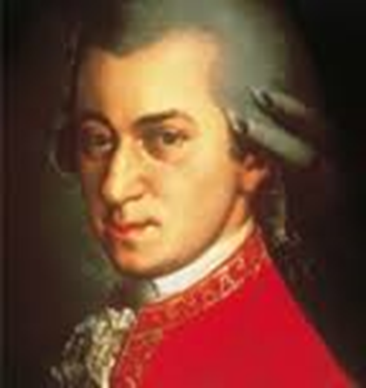 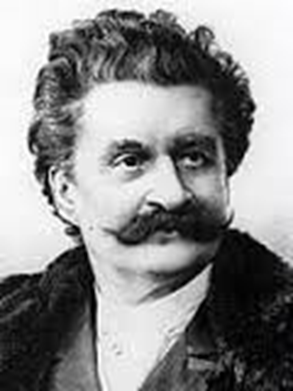 Ludvigs van Bēthovens
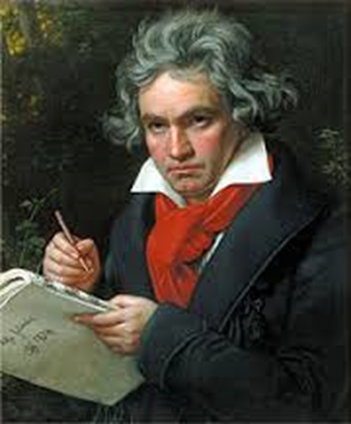 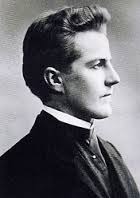 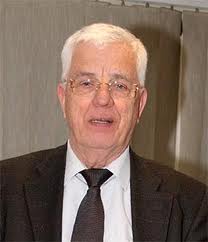 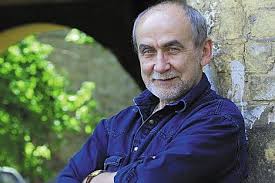 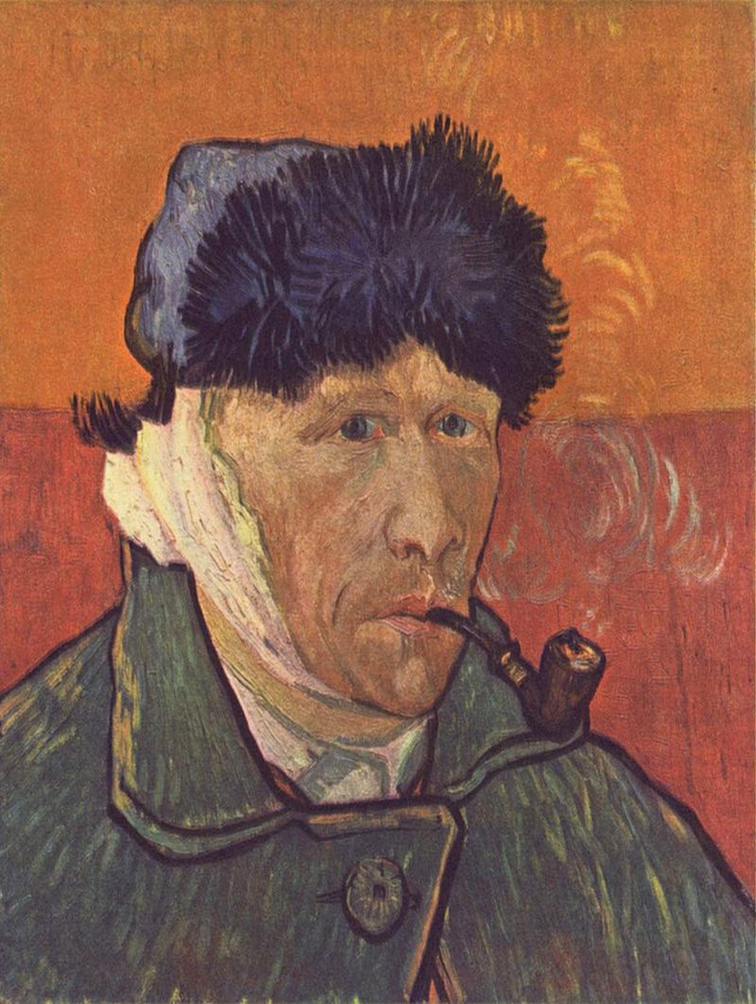 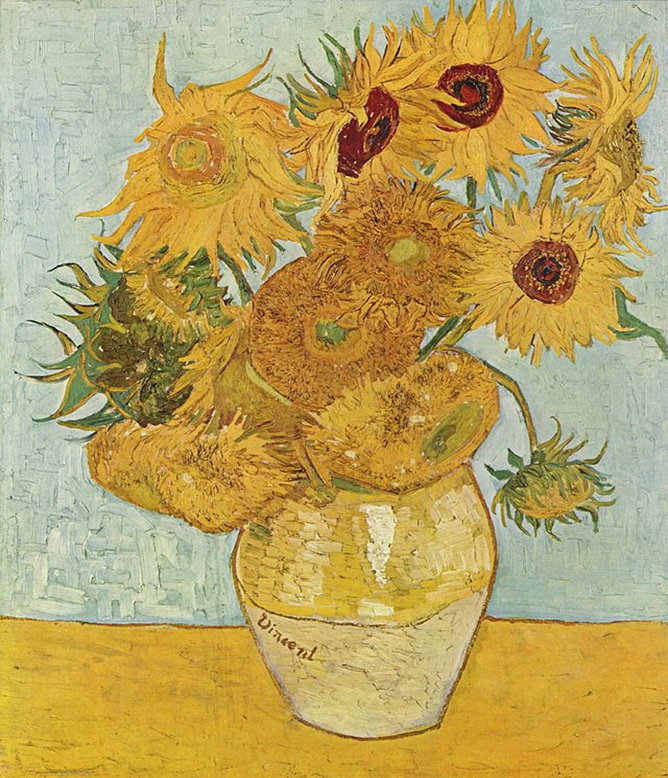 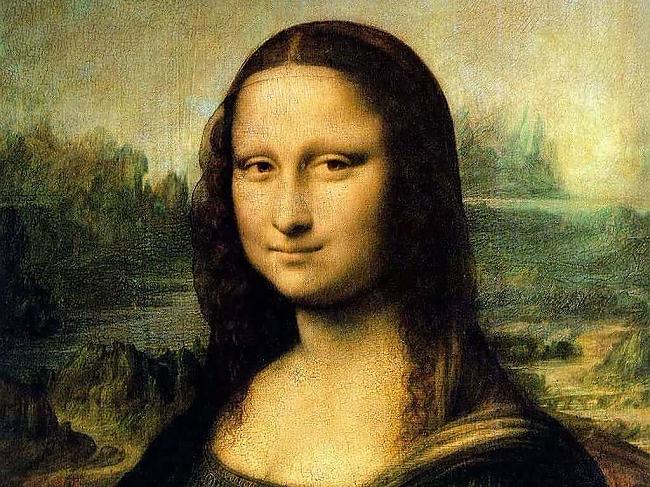 *Da Vinči pagāja gandrīz četri gadi, lai gleznotu šo portretu.
*Interesants fakts, ka Mona Liza dzīvo savā istabā Parīzē Luvrā un ir aizsargāta ar ložu necaurlaidīgu stiklu un īpašu mikroklimatu, kas pasargā viņu no ārējās vides kaitīgās ietekmes. Šī istaba tika uzcelta tieši gleznai un muzejam izmaksāja vairāk nekā 7 miljonus ASV dolāru.
*Marks Rotko bija viens no 20. gadsimta nozīmīgākajiem, pasaules slavu ieguvušiem māksliniekiem.Dzimis Daugavpilī.
*Amerikāņu gleznotāja Marka Rotko darbs "No.7" ("Nr.7")  izsolē pārdots par 82,5 miljoniem ASV dolāru (73 miljoni eiro)
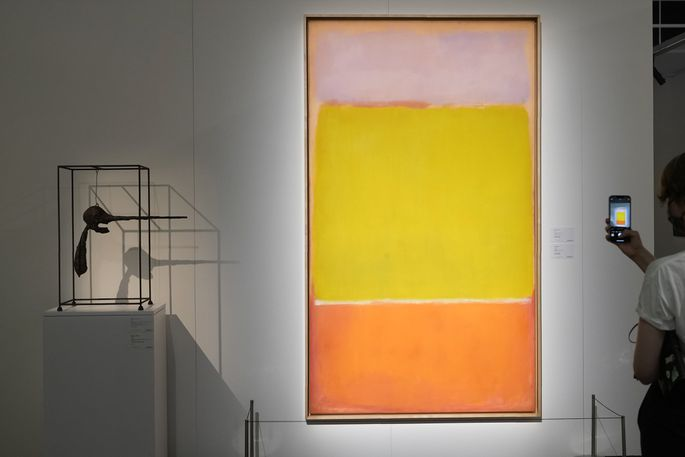 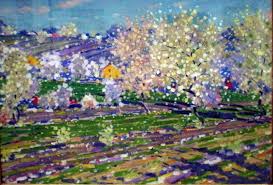 Vilhelms Purvītis
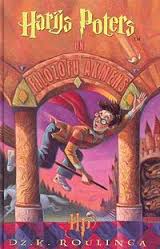 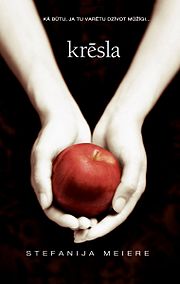 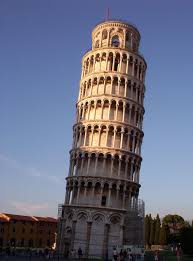 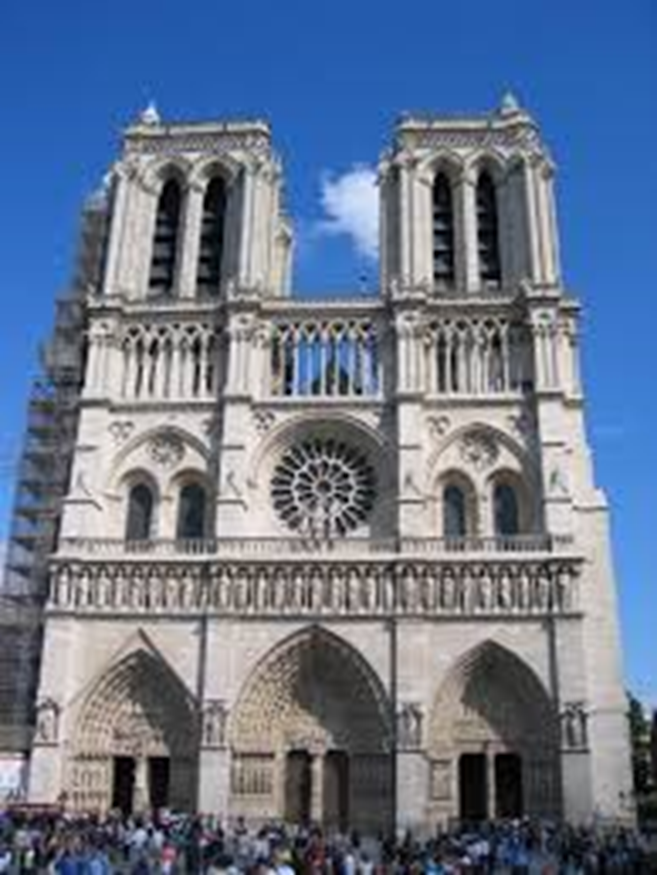 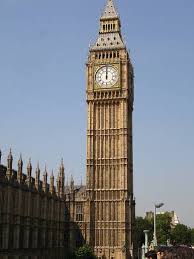 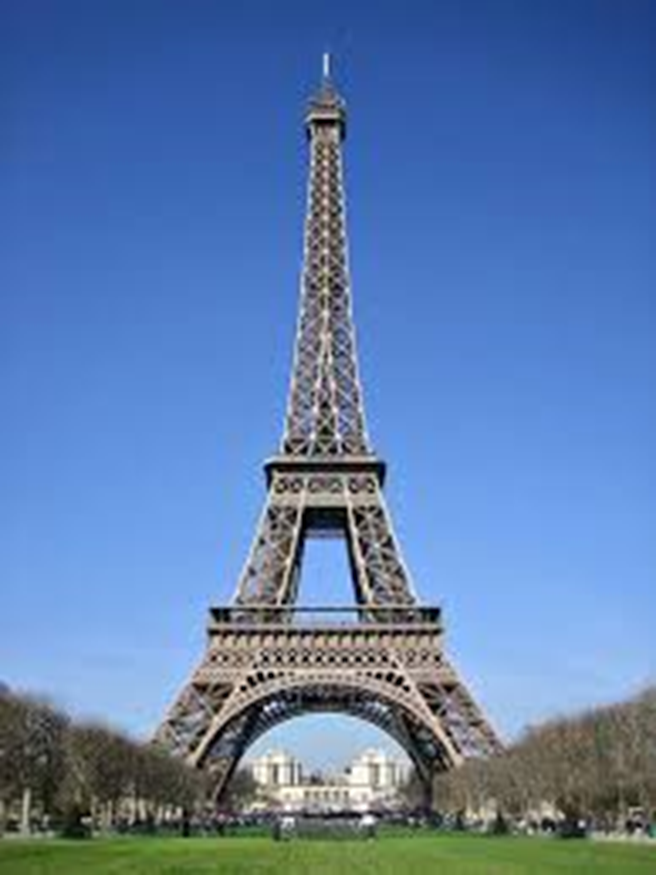 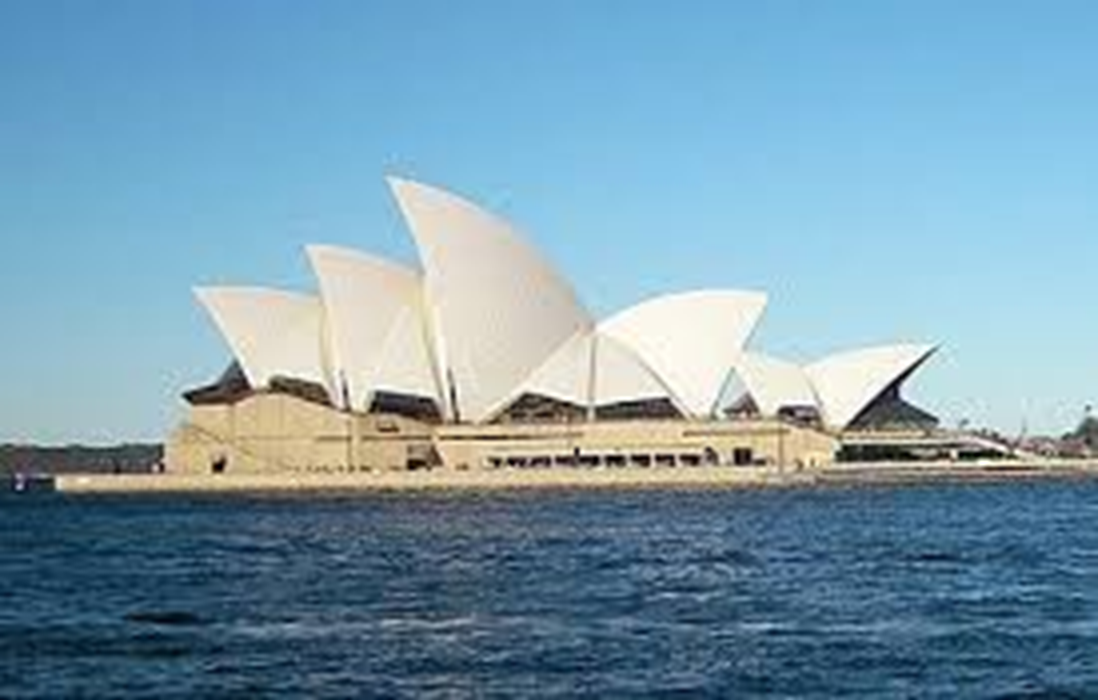 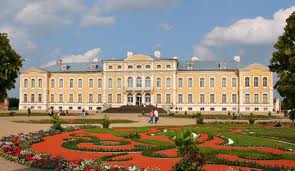 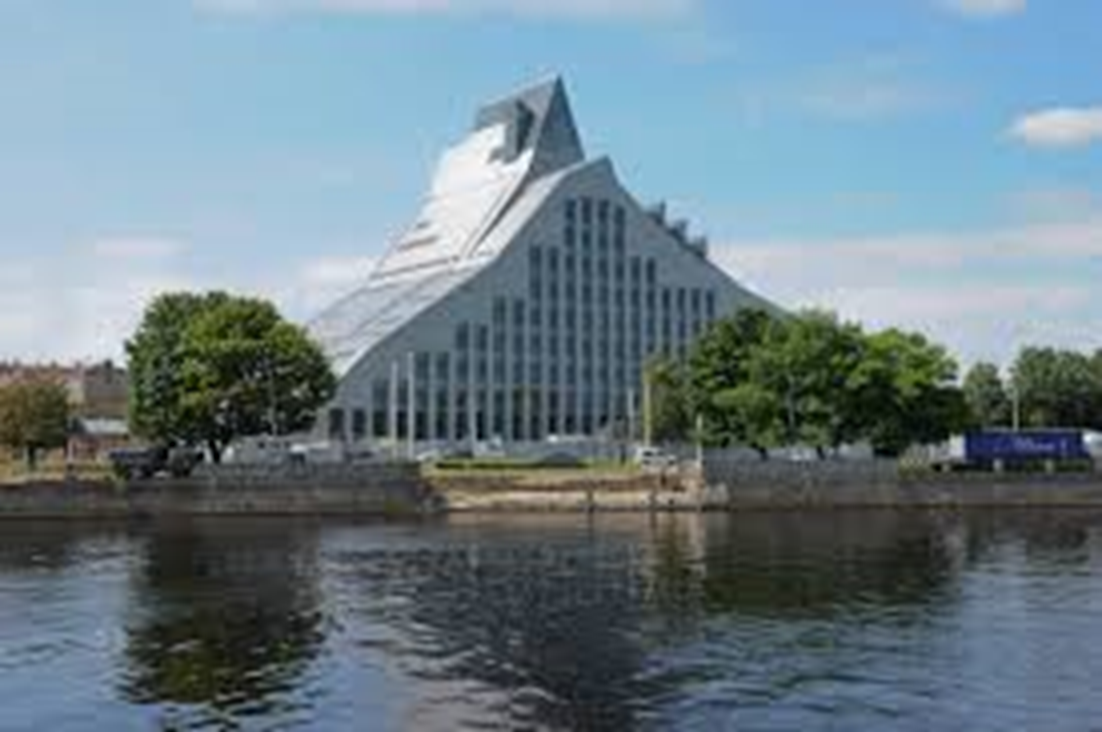 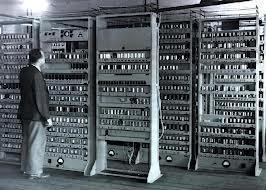 Šo datoru izgudroja Anglijā un šis bija pirmais dators ar kuru 1949. gada 6. maijā tika veikta pirmā matemātiskā darbīja, un arī palaista pirmā video spēle.
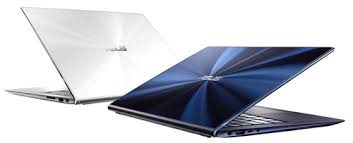 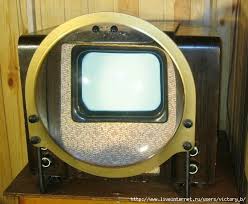 Latvijā pirmie televizori parādījās 20. gadsimta 50. gadu vidū.
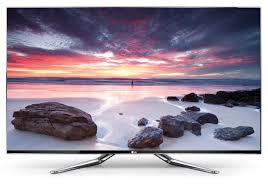 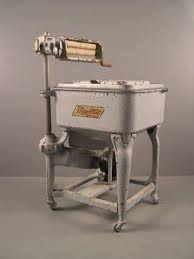 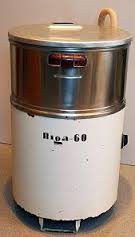 1824.gadā tika patentēta veļas mazgājamā mašīnu.
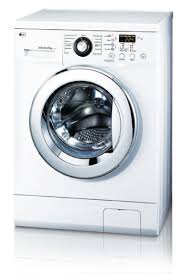 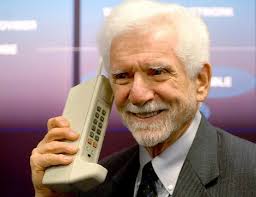 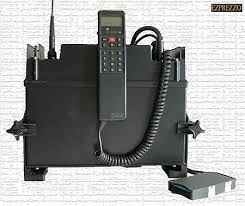 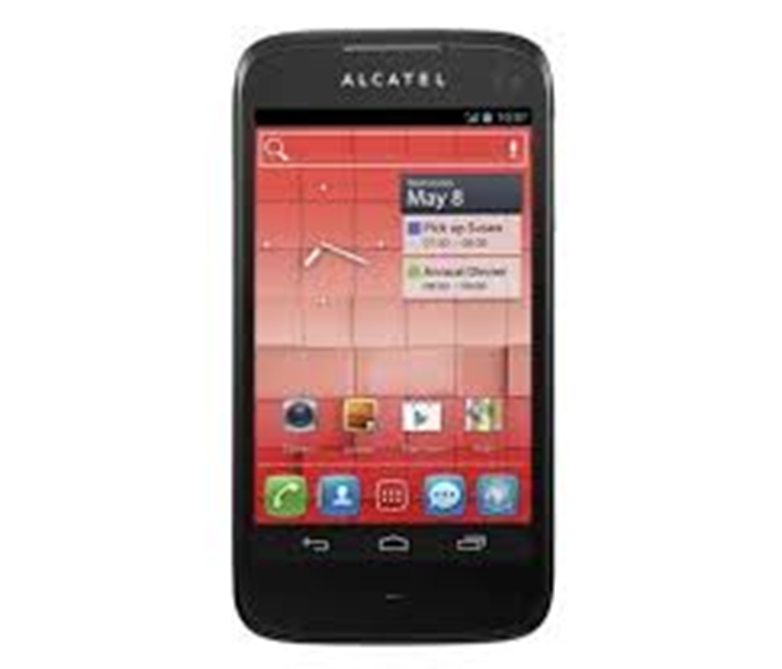 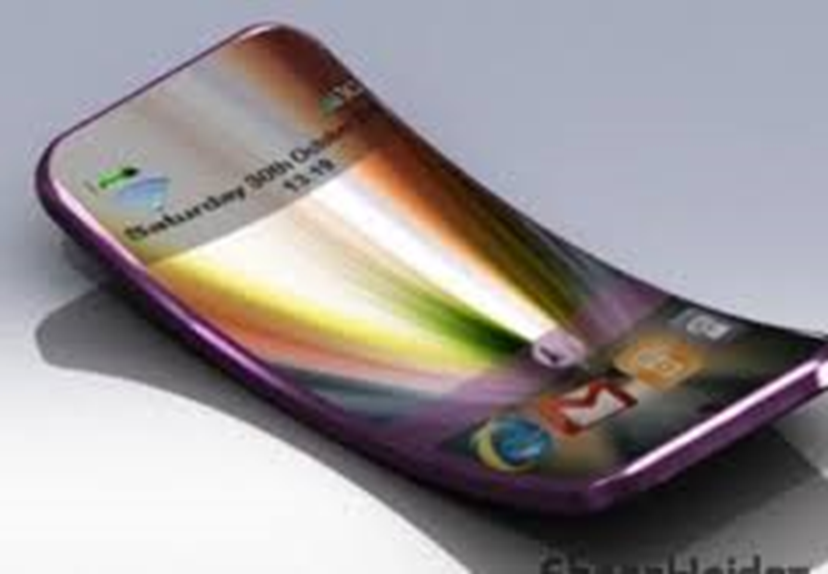 Pirmais mobilais telefons tika radīts 1973.gadā, šo telefonu radīja uzņēmums Motorola.
7.klase tēma ,,Aušana.’’
Jaunrade tēmā ,,Aušana.,,1.Noskatās video https://www.youtube.com/watch?v=2TwRTeL8XyYDaļēji pašvadīts mācību process.Izplāno nepieciešamos darba materiālus, darba gaitu.
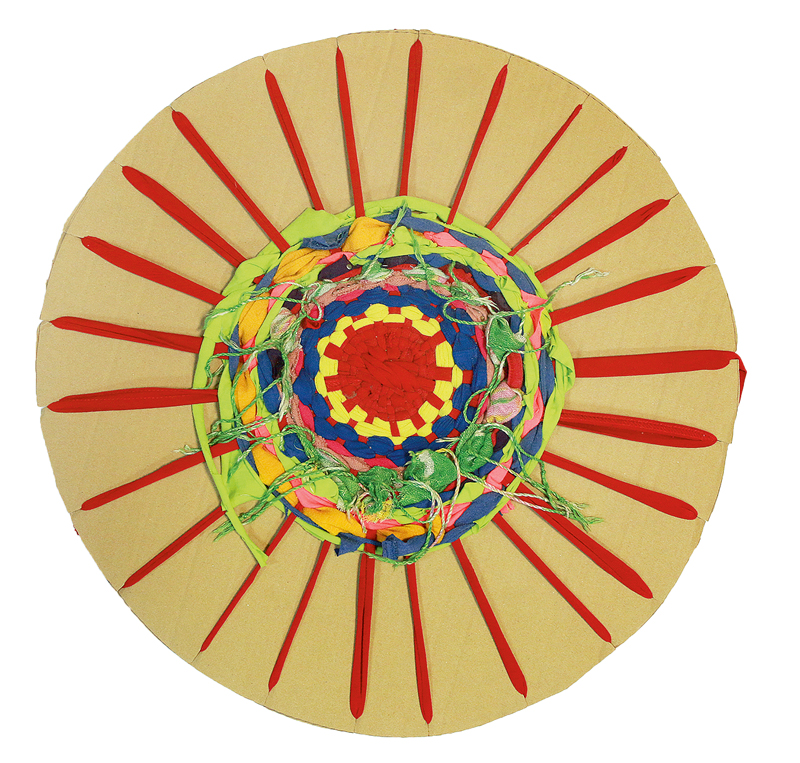 Uzdevums saistībā ar bioloģiju.Sasniedzamais rezultāts:zina auga audu veidus, izprot procesus, kas notiek auga orgānos, izmantojot informāciju prot noteikt ziedkopu veidus.1.Internetā ir jāatrod zieda attēls, no kura iedvesmosies veidojot darbu dizainā un tehnoloģijās.2.Izmantojot informāciju mācību grāmatā un soma.lv. Uzraksti: 1. Kādi audi veido auga stumbru,lapas (6p)2. Kādas ir šūnu īpatnības (3p)3. Kādi procesi notiek auga lapās, ko nodrošina stumbrs (4p)4. Pēc pievienotās informācijas nosaki ziedkopas veidu.(1p)Darbs dizainā un tehnoloģija.Uzzīmēt stilizētu  ziedu, kādu varētu izveidot, izmantojot savas prasmes.
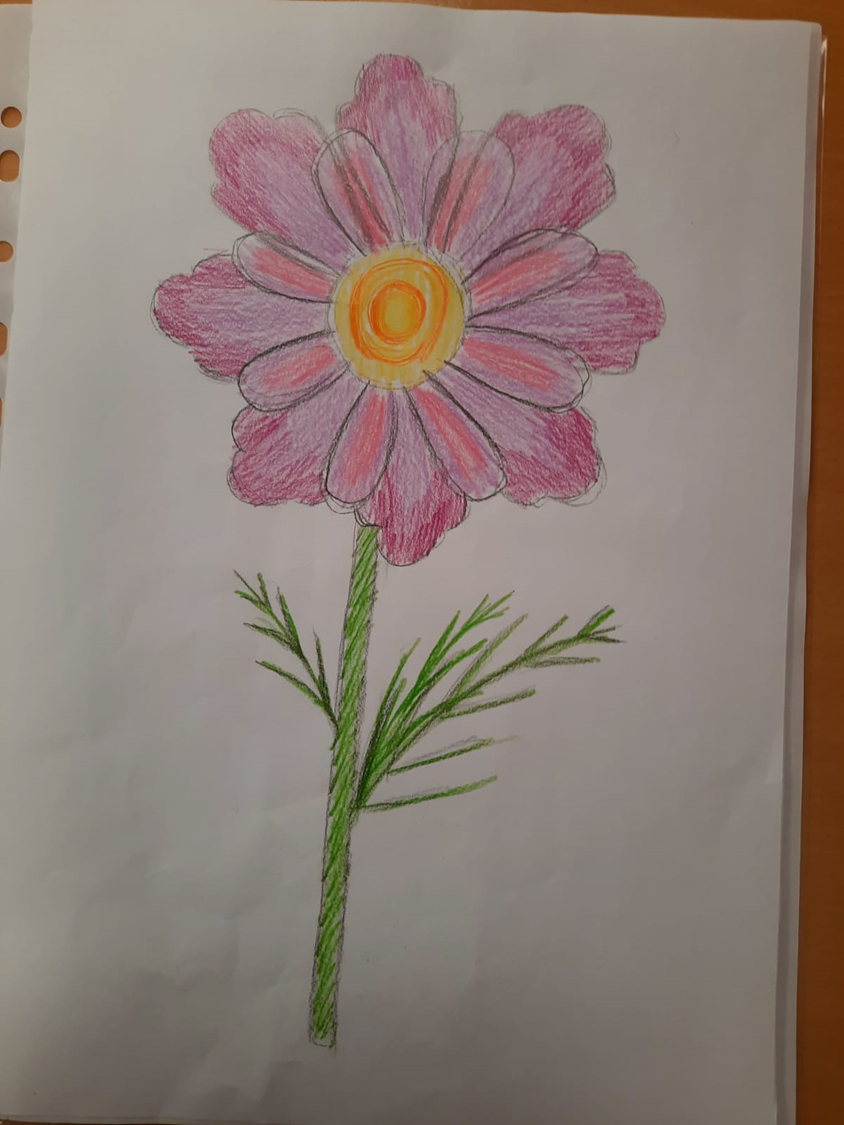 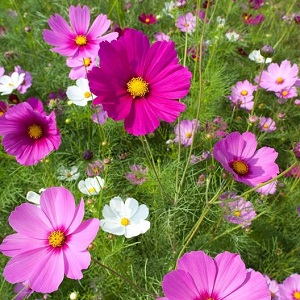 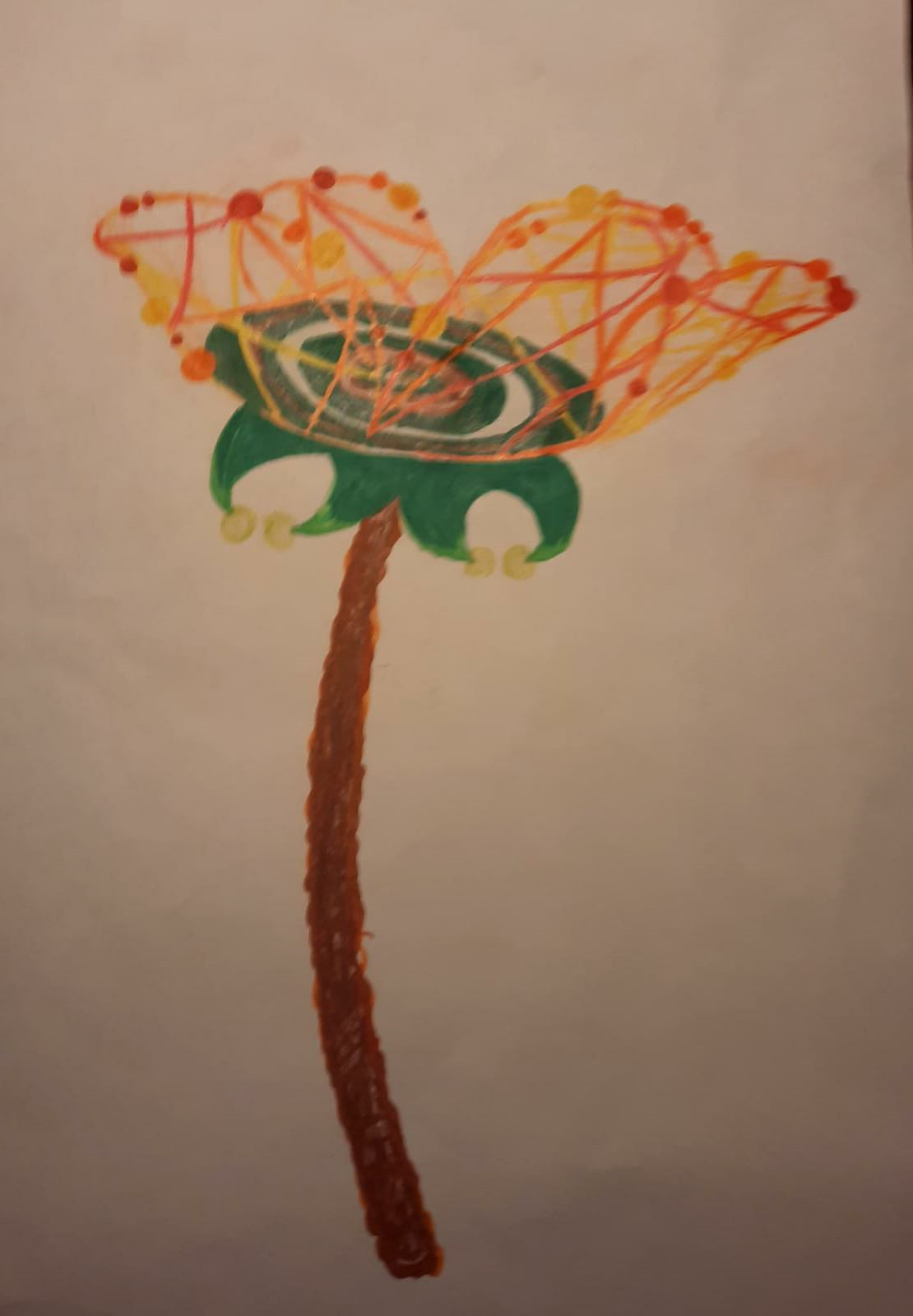 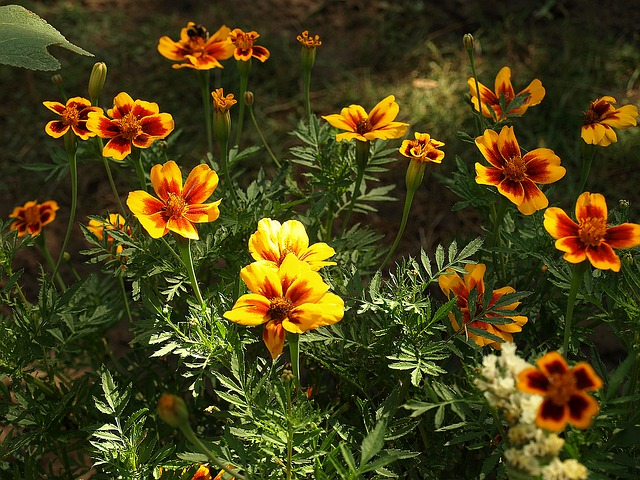 Uzdevums saistībā ar latviešu valodu un literatūru.1.Atrod dzejas rindas vai prozu par tematu ,,Ziedi.,Latviešu valodas skolotāja pievieno uzdevumus pamatojoties uz tematu kādu tai brīdī skolēni apgūst.2.Jaunrades process - pašsacerēts dzejolis par ziediem.
Mēs esam, kā ziedi,Kas plaukst un vīst.Mēs esam, kā ziedi -Plaukstoši, kad laimes lutināti.Mēs esam, kā ziedi -Vīstoši, kad skumju pārņemtiMēs esam, kā ziediTik daudz un dažādi -Kas ērkšķos tīti,Kas maigās lapās vīti.Mēs esam tik dažādi,Bet tomēr tik līdzīgiMēs visi reiz plaukstamMēs visi reiz vīstam!/dzejoļa autors Santa Sirmā/
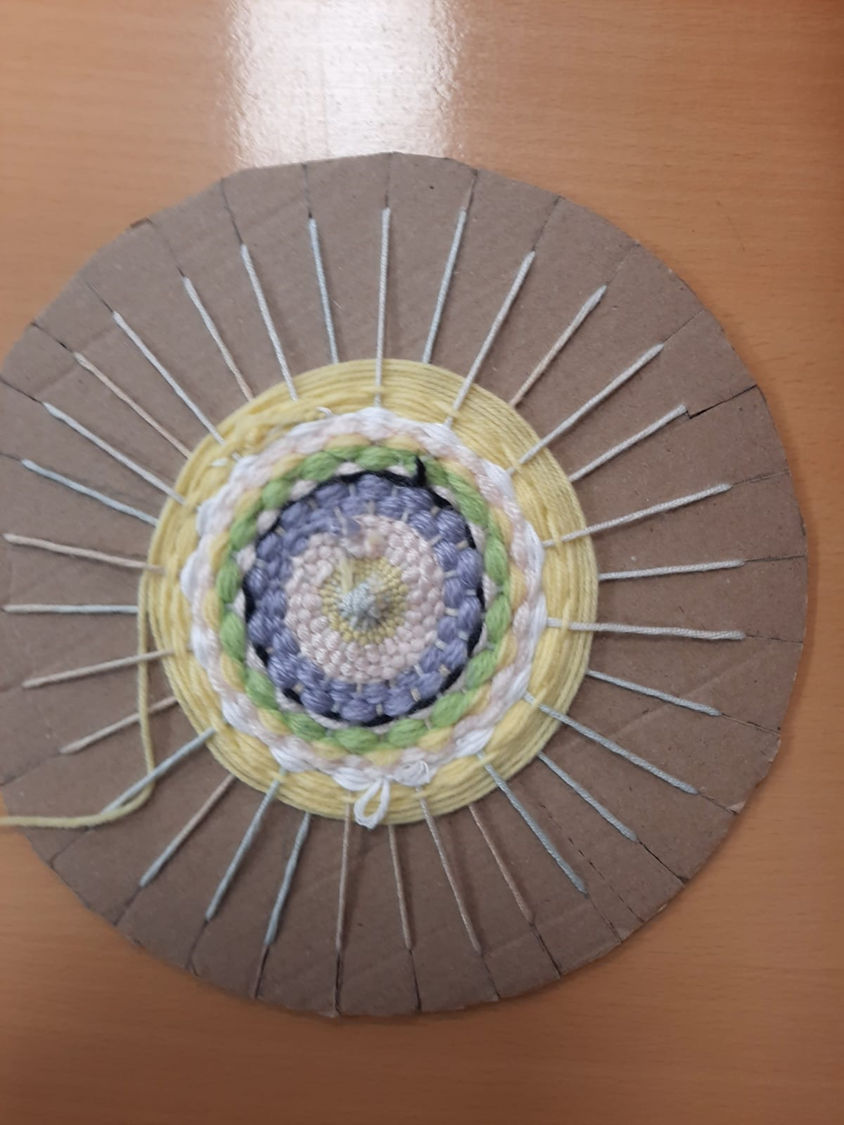 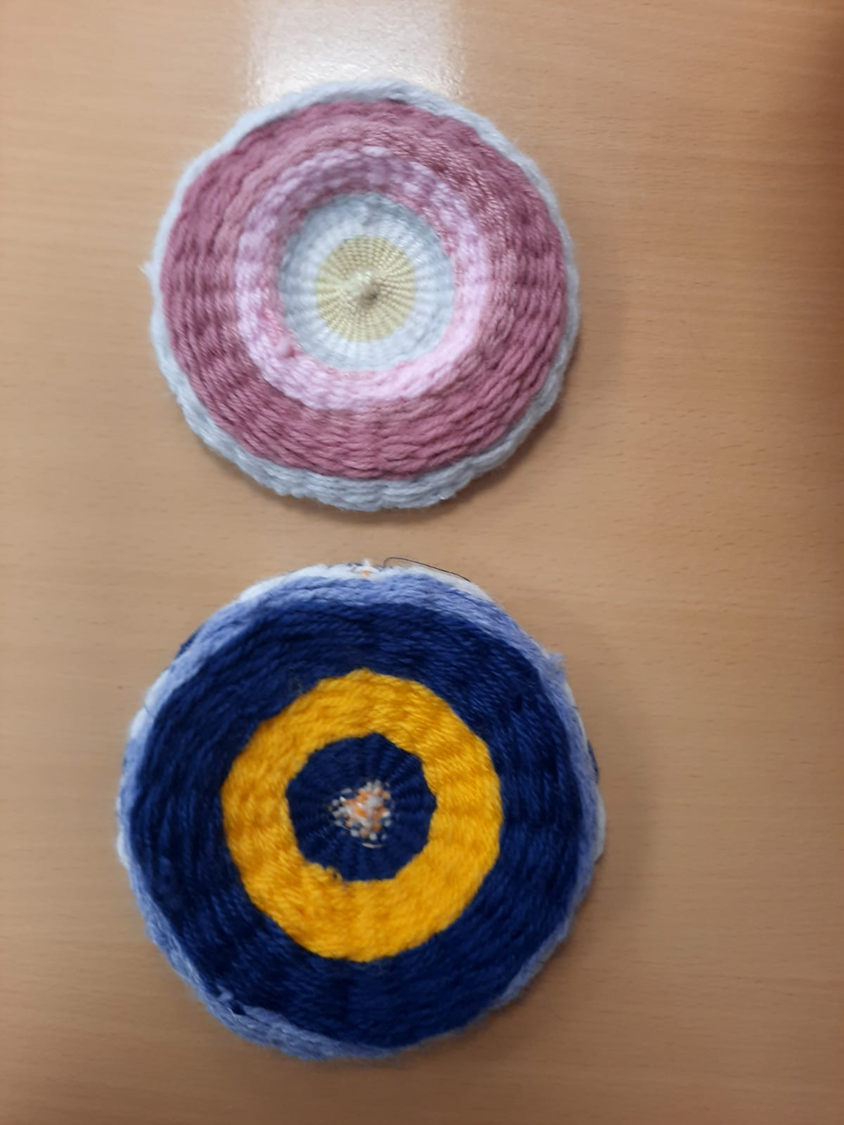 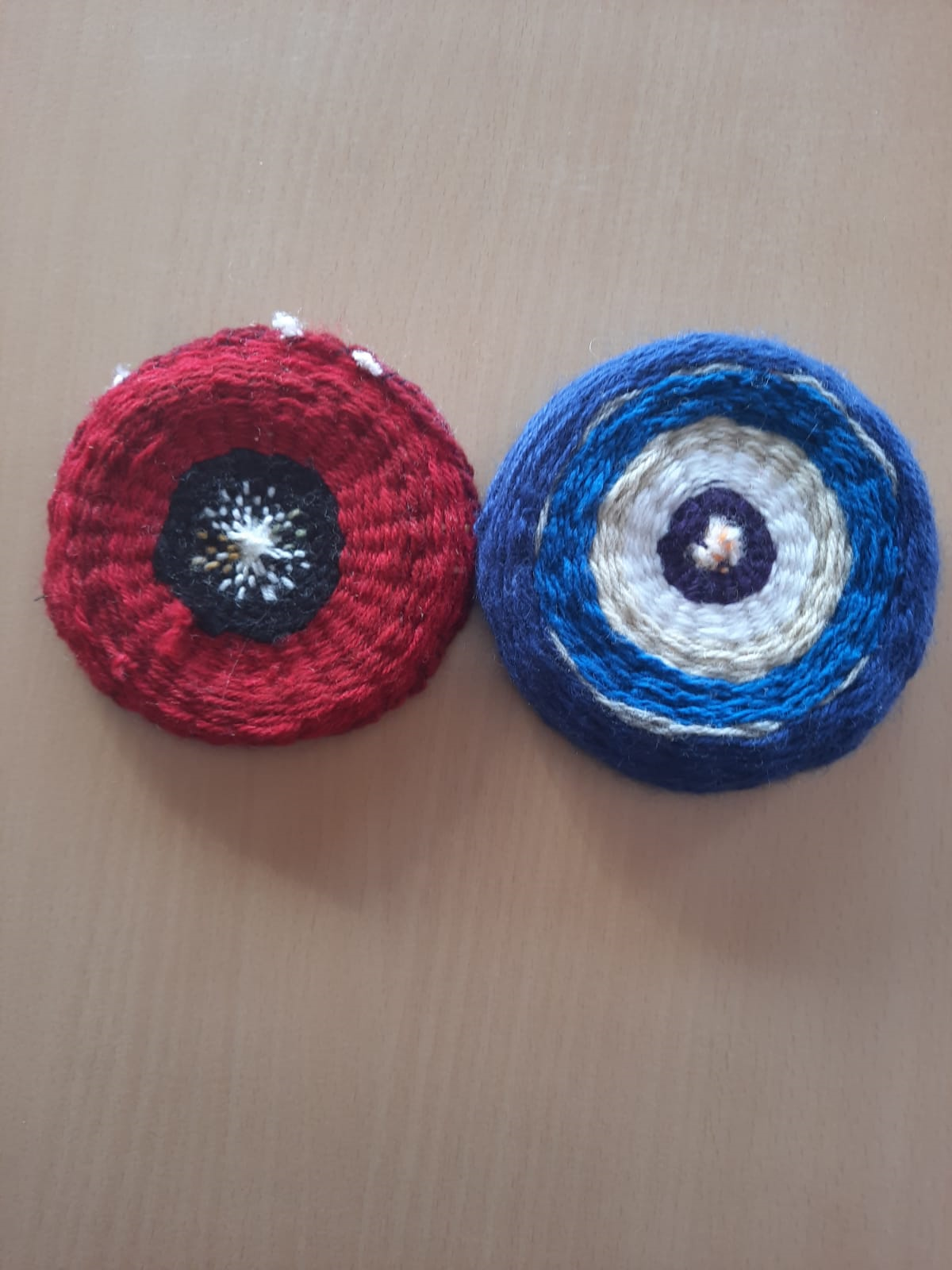 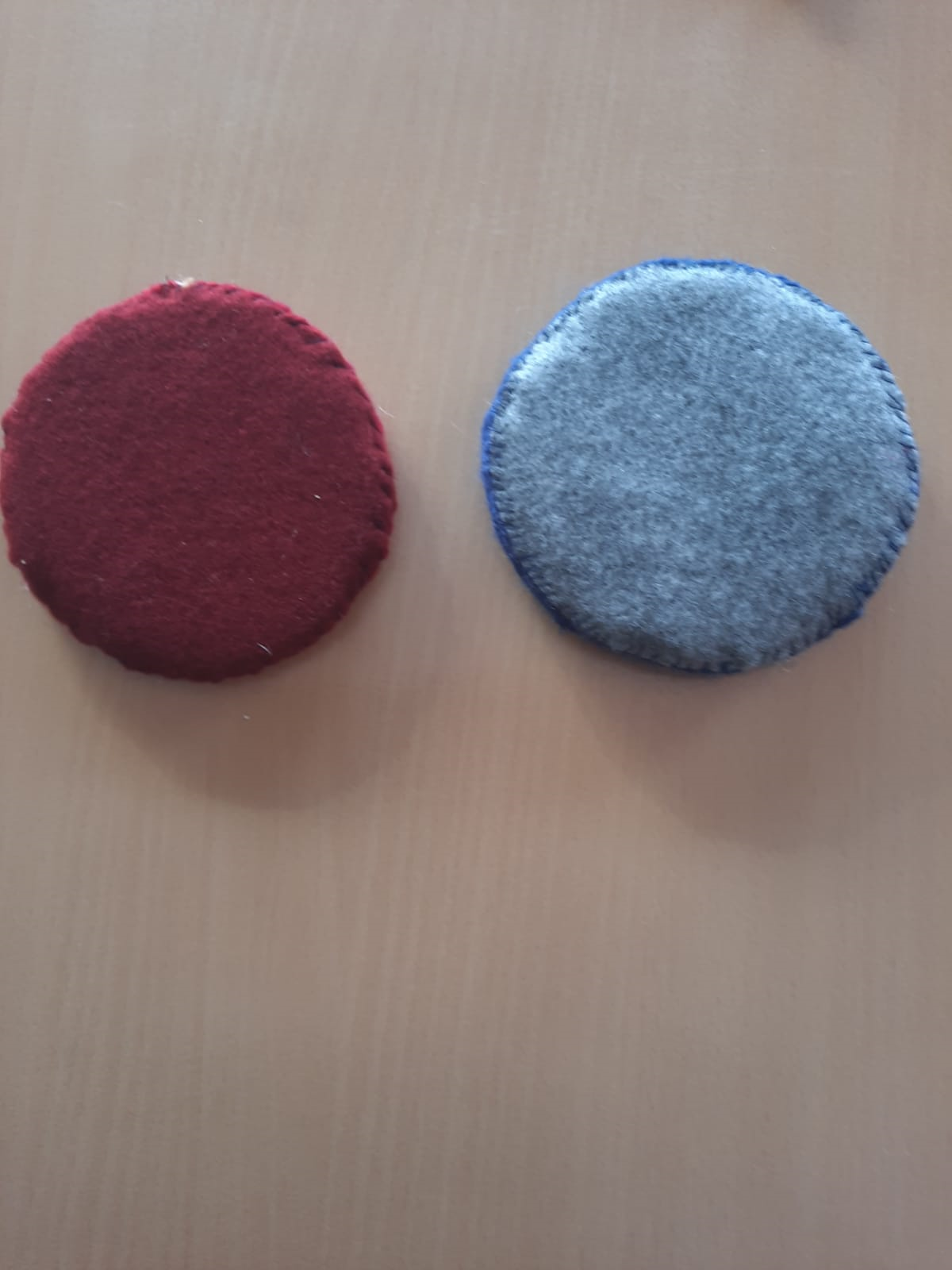 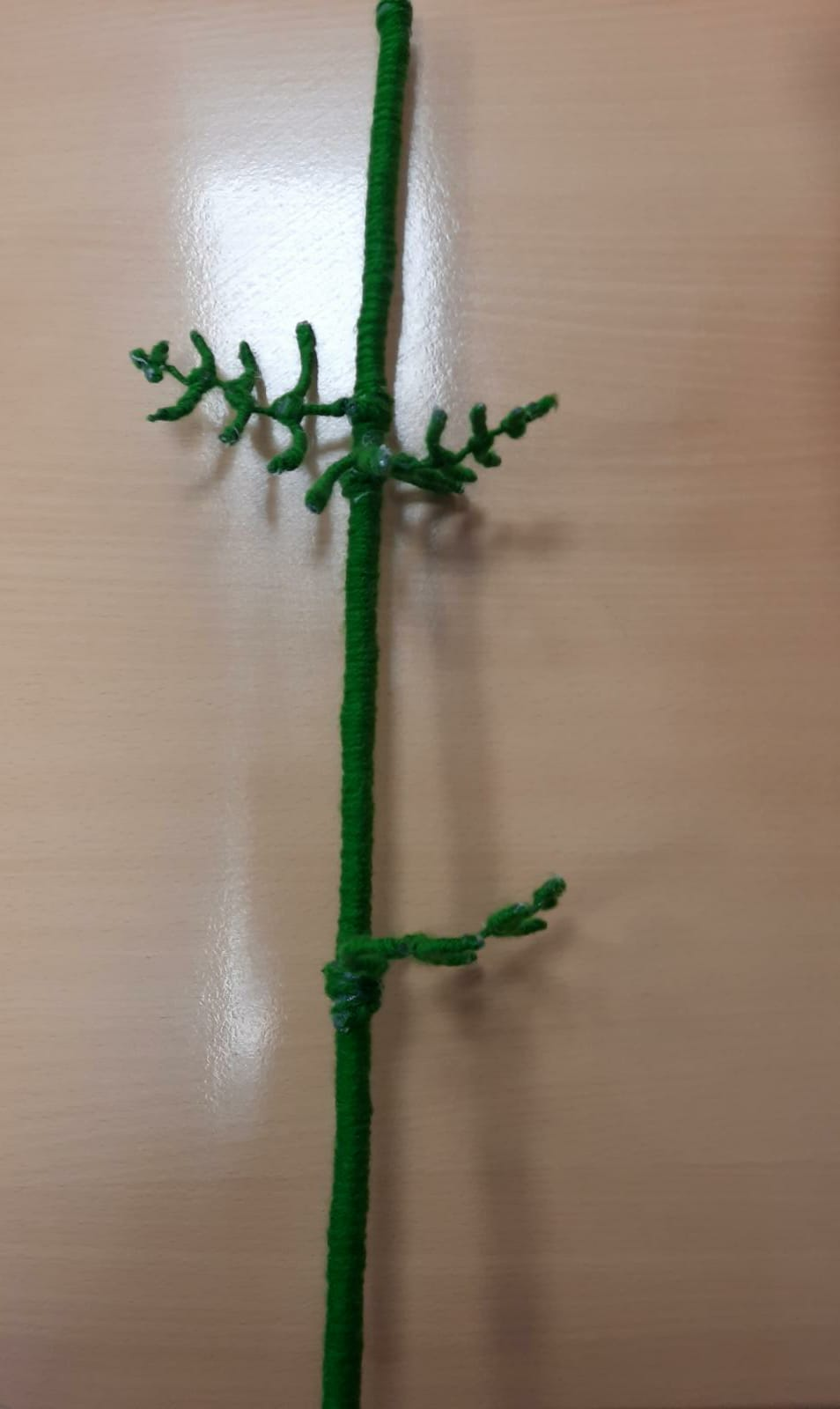 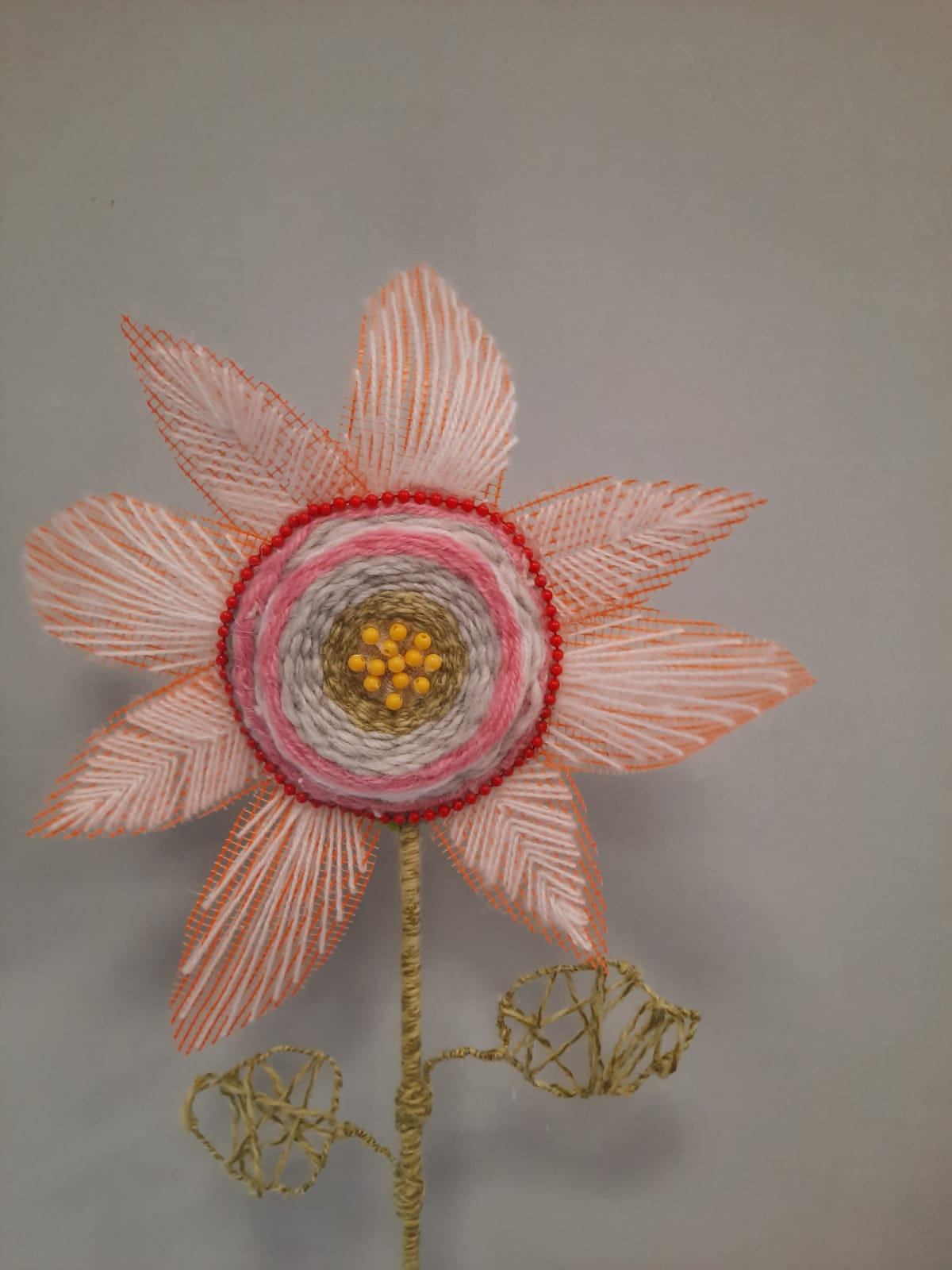 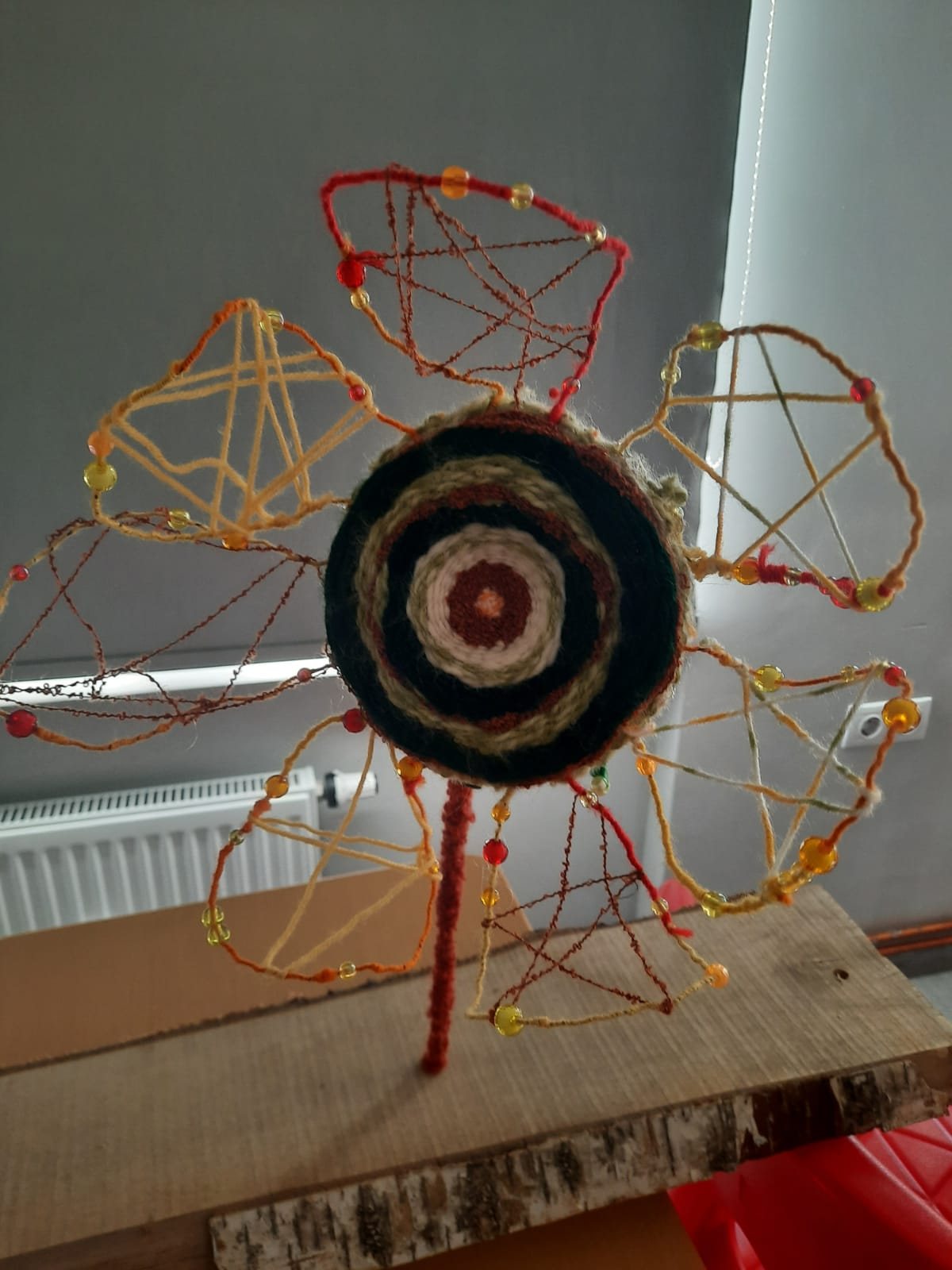 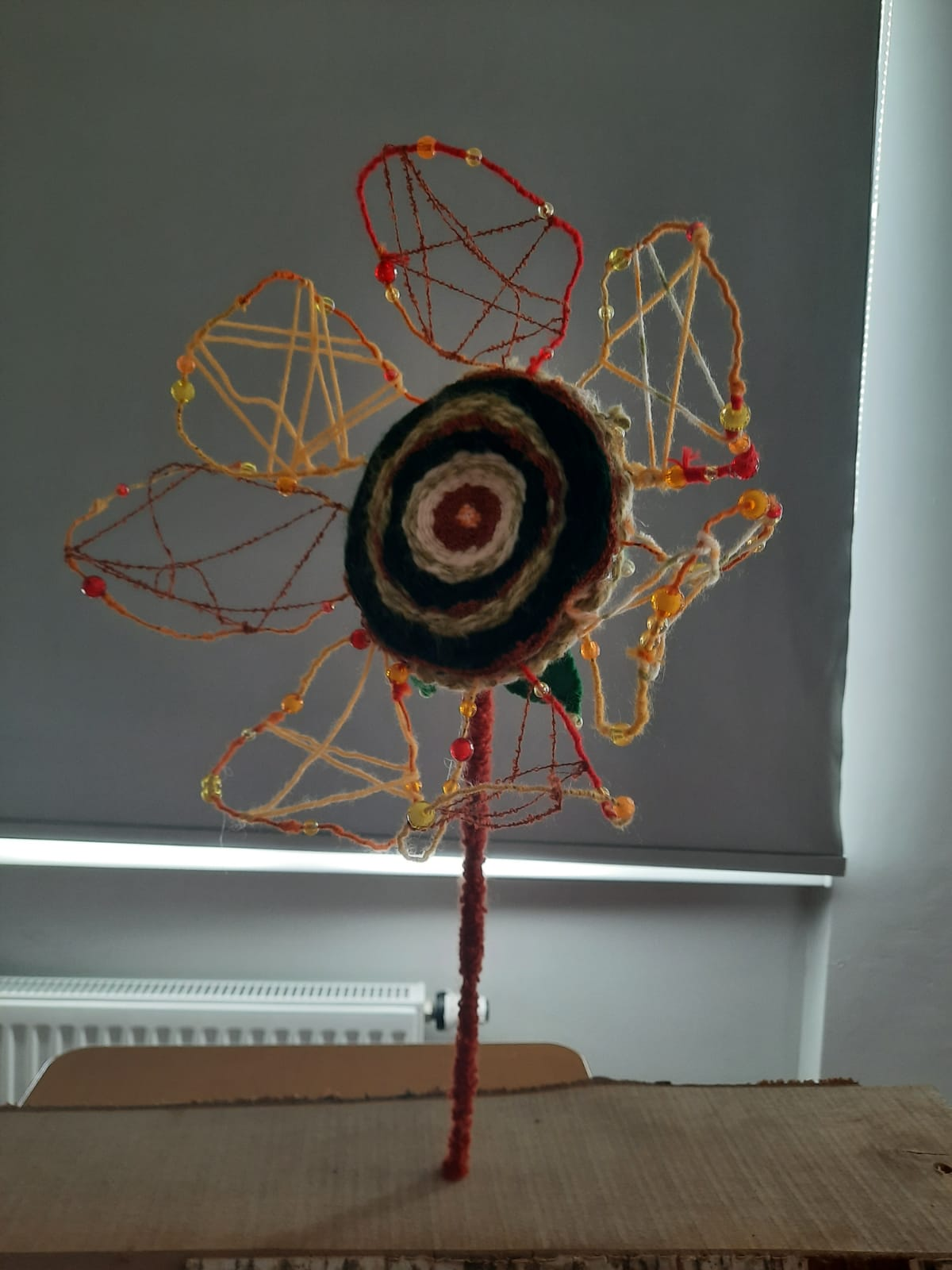 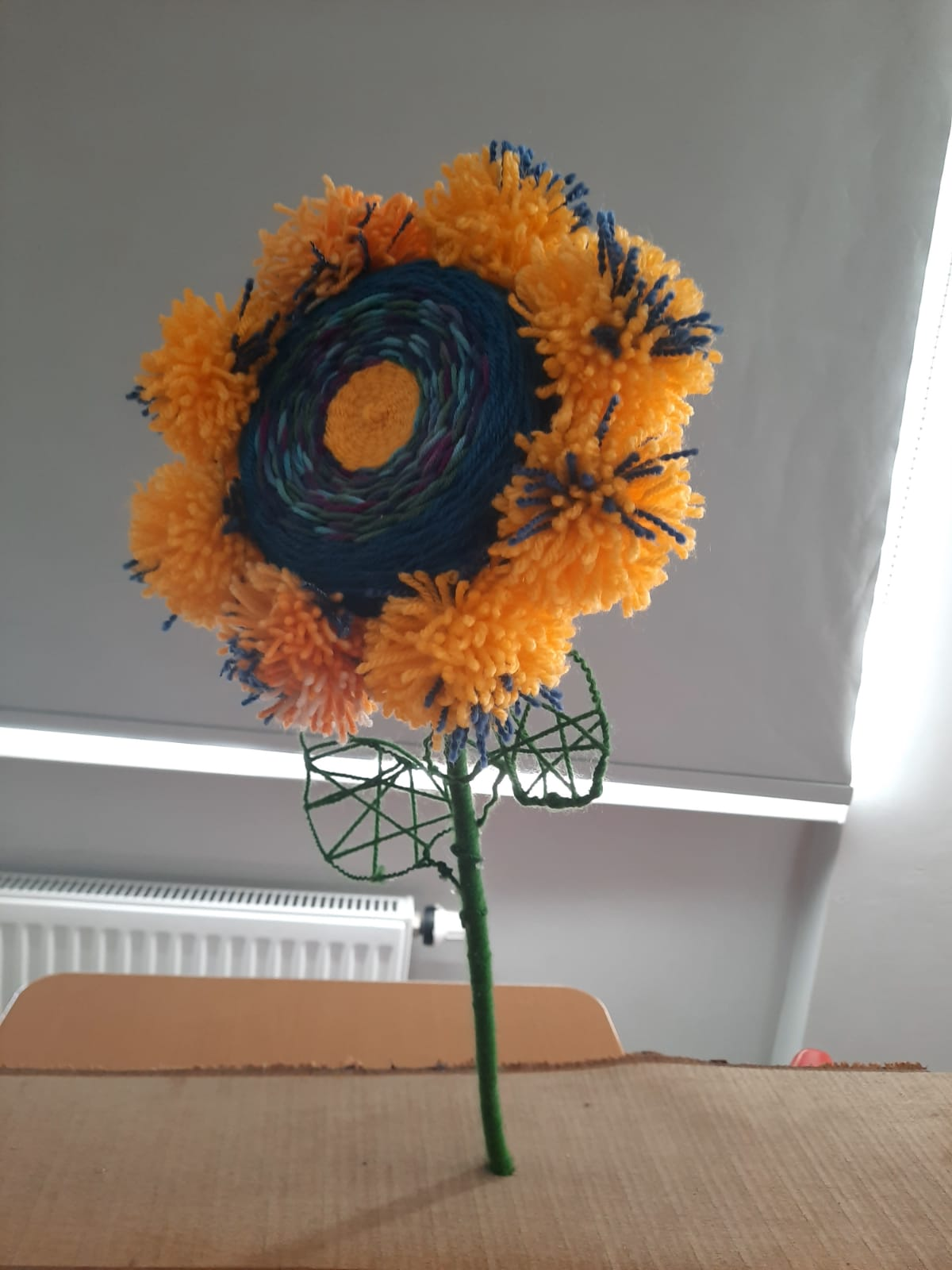 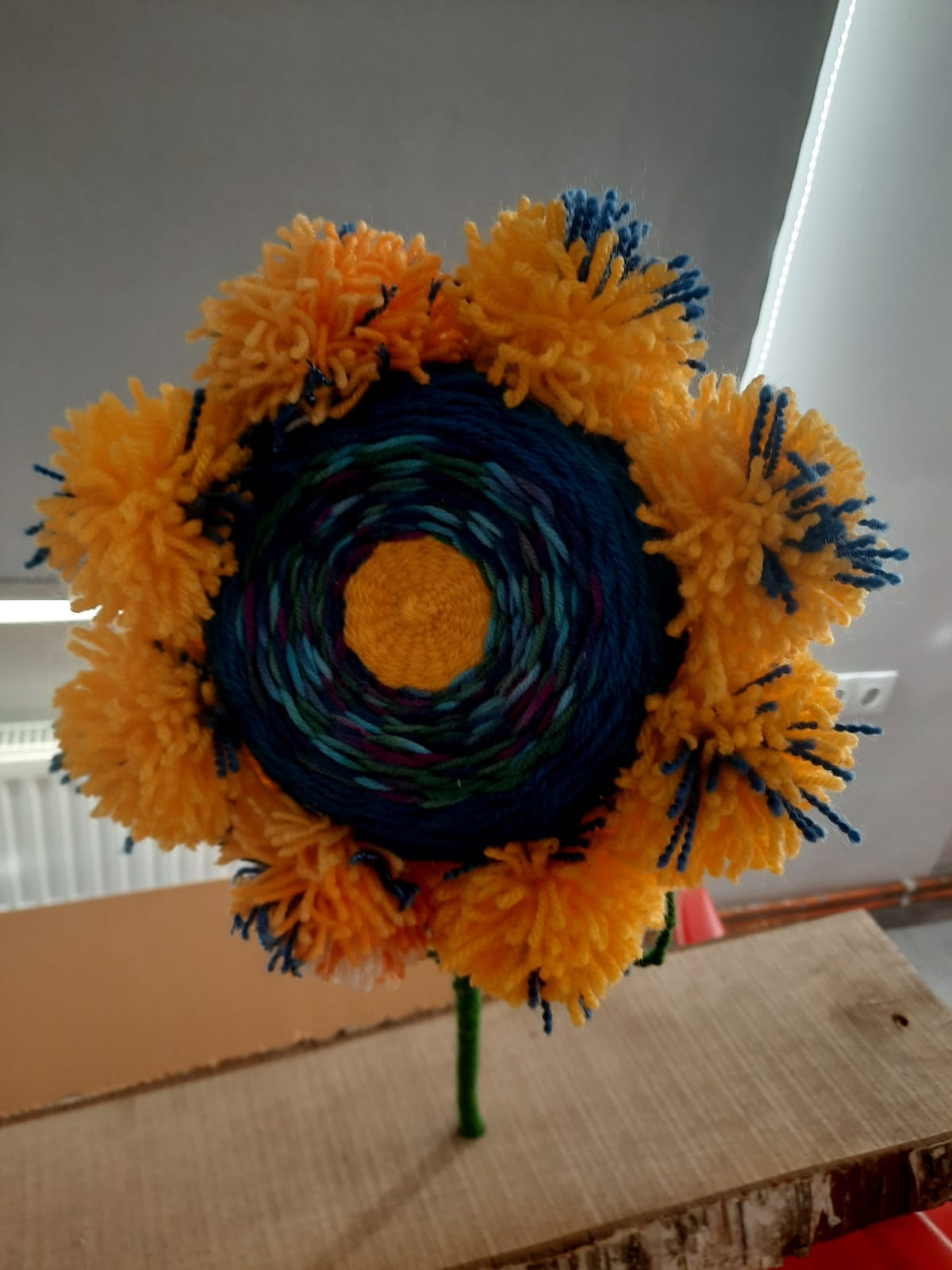 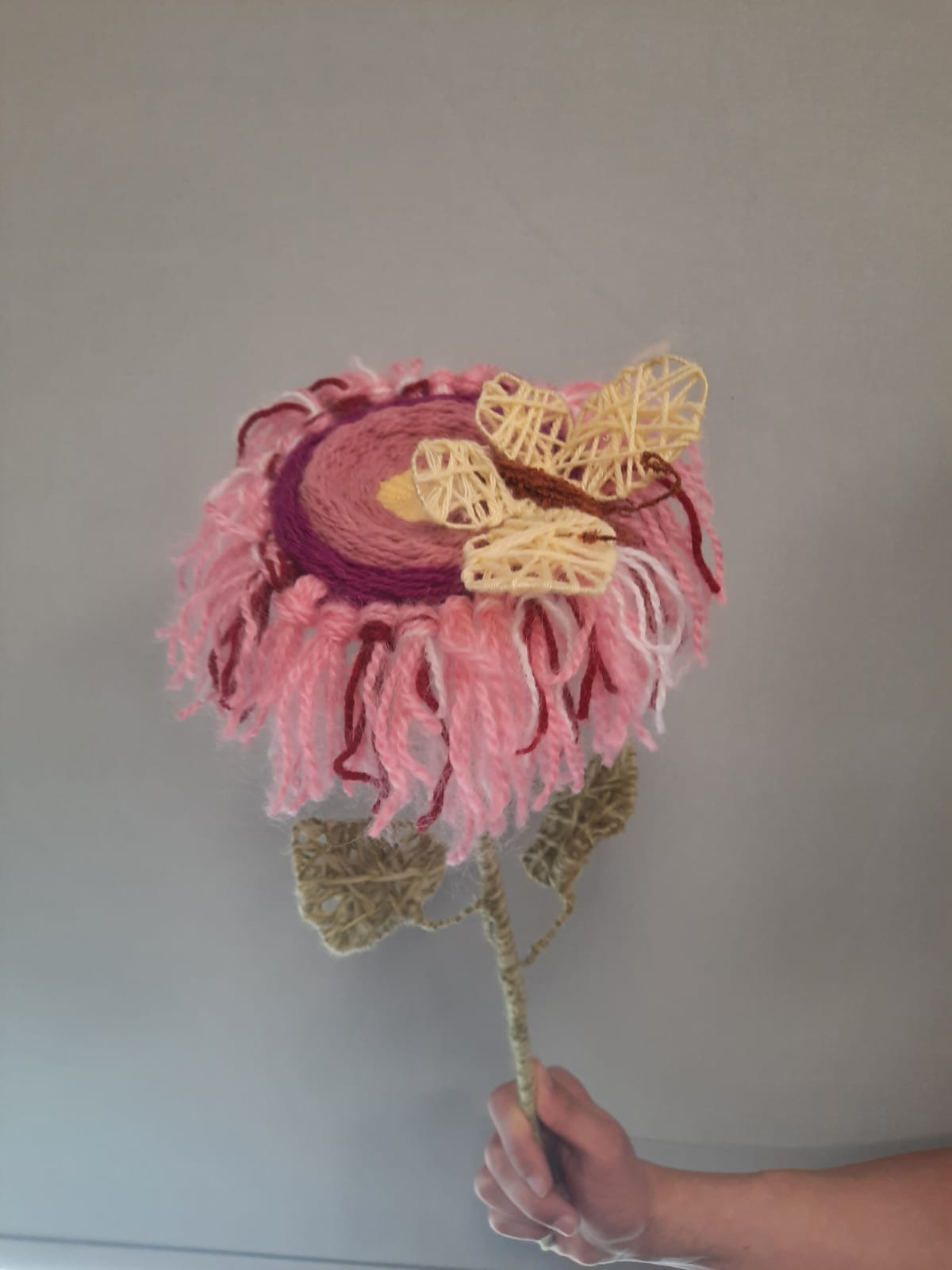 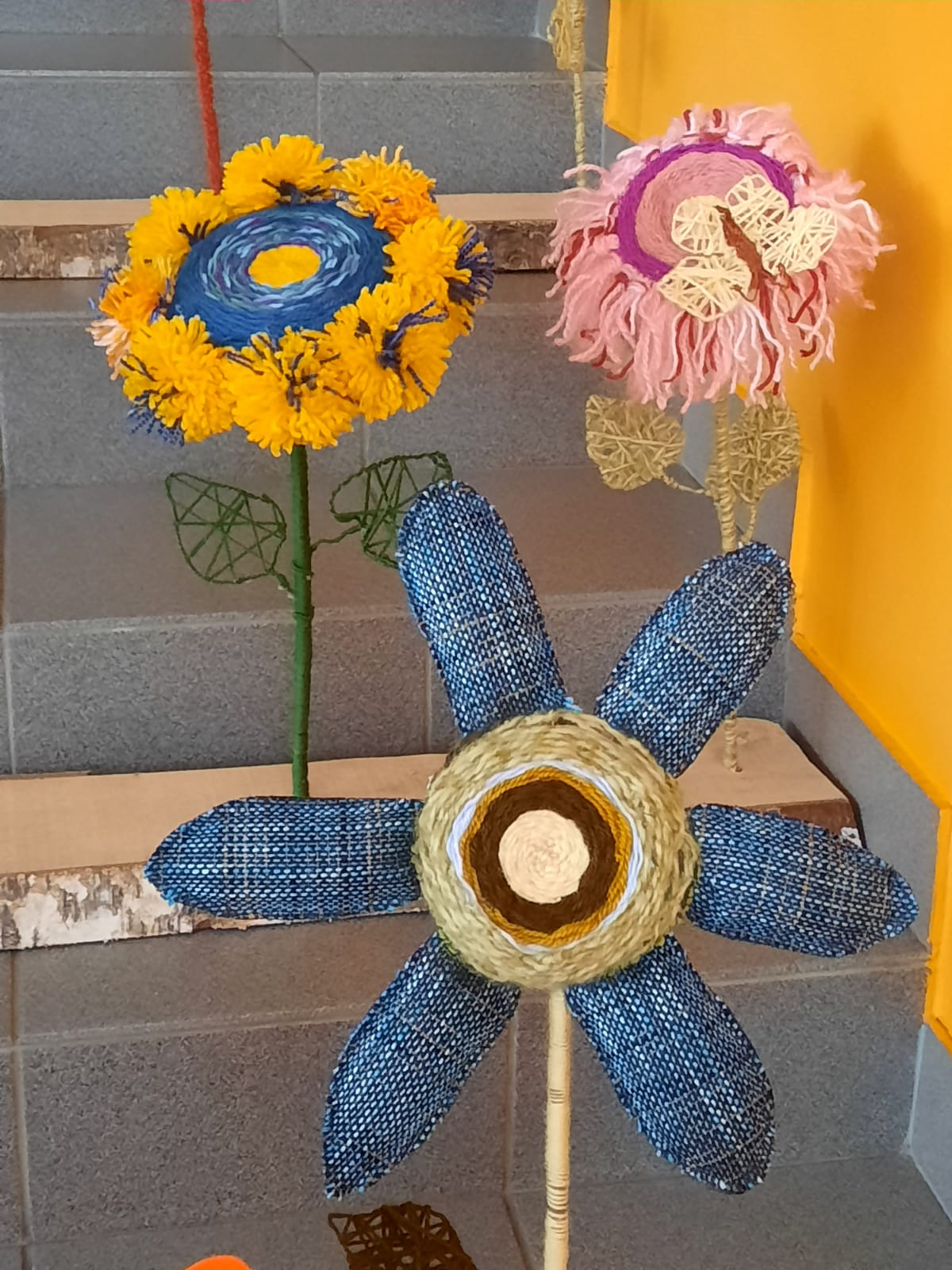 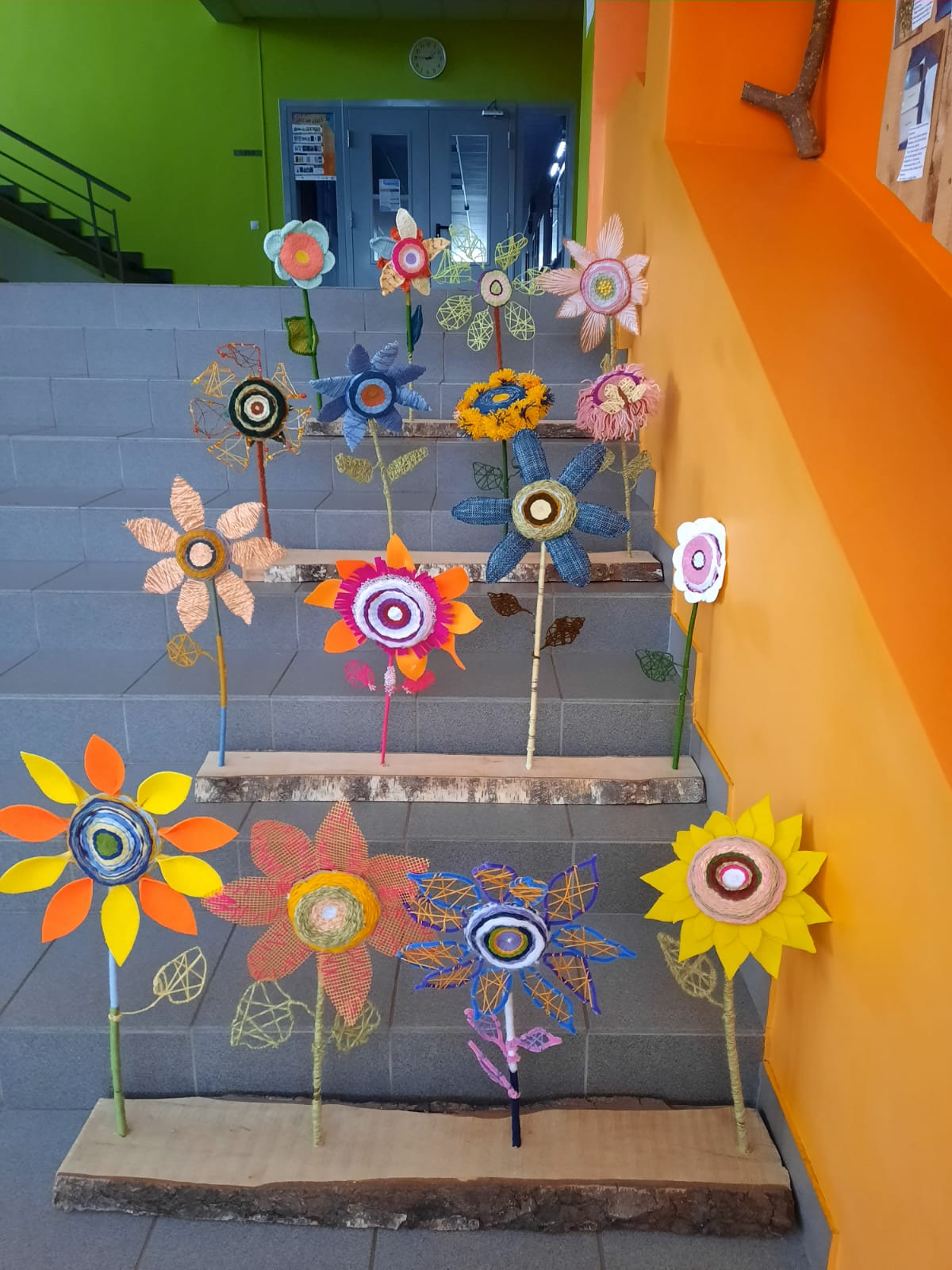 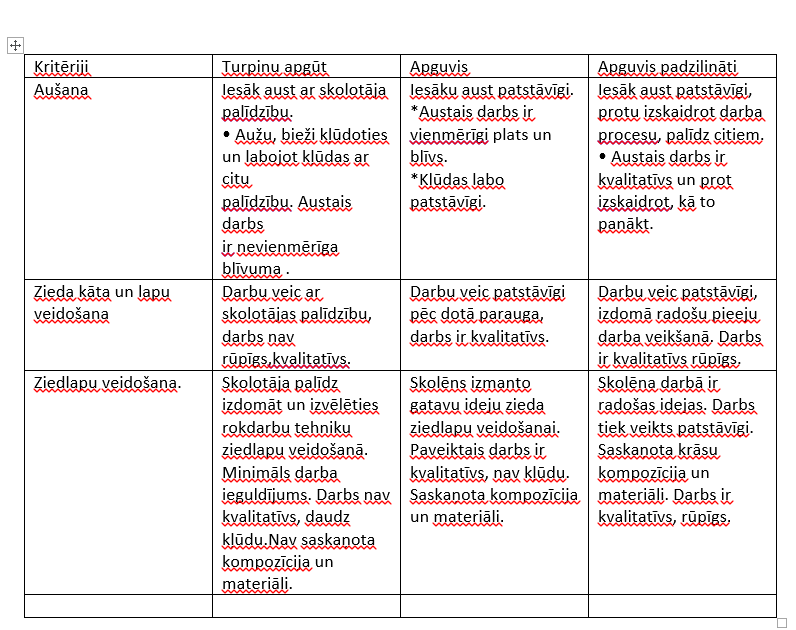 Pašvērtējums.1.Kādas jaunas prasmes apguvi?2. Kas izdevās un kas sagādāja grūtības darba procesā?3.Kā vērtē savu darbu?(atbildi pamato)4. Kurš no skolēnu darbiem tev patīk, pamato,kāpēc?
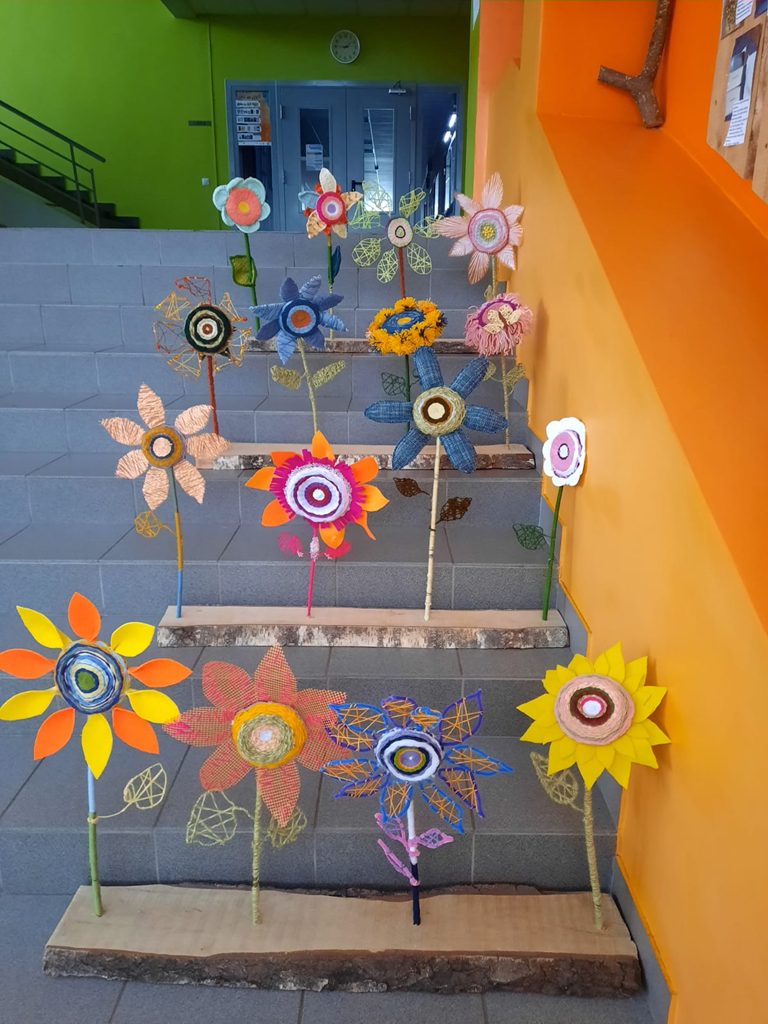 Paldies par uzmanību!